จดหมายข่าว
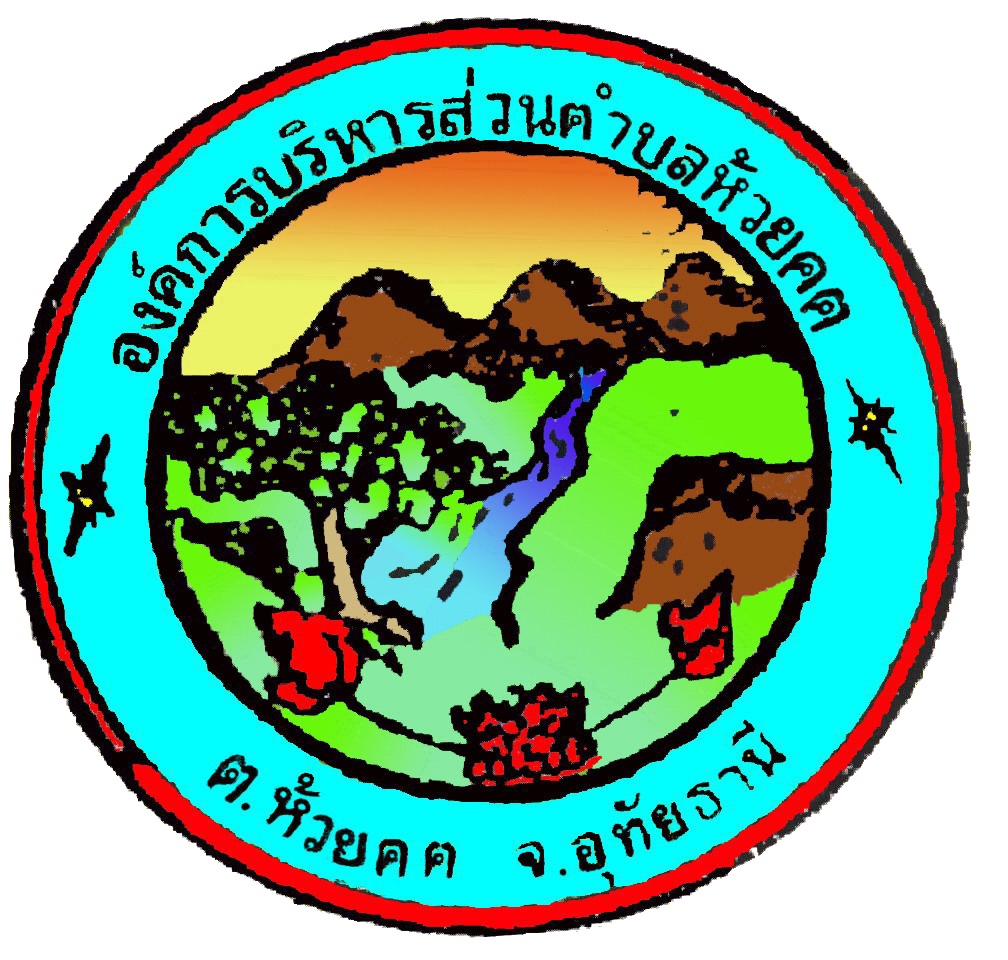 ฉบับที่ 1 ประจำเดือน มิถุนายน 2564
องค์การบริหารส่วนตำบลห้วยคต  อำเภอห้วยคต จังหวัดอุทัยธานี
งานจัดเก็บรายได้ กองคลัง
ประชาสัมพันธ์
แจ้งประชาสัมพันธ์กำหนดการชำระภาษีที่ดินและสิ่งปลูกสร้างประจำปี 2564 แจ้งให้ท่านที่ได้รับหนังสือแจ้งประเมินภาษี กำหนดให้ต้องชำระภายในเดือนมิถุนายน 2564 หากชำระเกินกำหนด จะต้องเสียค่าปรับ และเงินเพิ่มตามที่กฎหมายกำหนด หรือ ท่านใดที่ยังไม่ได้รับหนังสือแจ้งประเมิน แต่มีที่ดิน เอกสารสิทธิ์ประเภท น.ส.3, น.ส.3ก, สปก.4-01, นิคมสหกรณ์ฯ หรือที่ดินอื่น ๆ  และมีที่ดินและสินทรัพย์ ที่ใช้ประโยชน์อื่นๆ นอกจากเพื่ออยู่อาศัยหรือทำเกษตรกรรม สามารถเข้ามาเพื่อติดต่อขอชำระภาษีได้ที่ สำนักงานองค์การบริหารส่วนตำบลห้วยคต ในเวลาราชการ หรือติดต่อสอบถามได้ที่เบอร์ โทรศัพท์ 0-5651-0991 โทรสาร 0-5651-0992
ภาษีที่ดินและสิ่งปลูกสร้าง
ผู้เสียภาษี : เจ้าของที่ดิน/เจ้าของสิ่งปลูกสร้าง
                ผู้ครอบครองทรัพย์สินหรือผู้ที่ทำ
                ประโยชน์ในทรัพย์สินของรัฐ
                (ที่ดิน/สิ่งปลูกสร้าง)
อย่าลืม ! ชำระภาษีที่ดินและสิ่งปลูกสร้าง ภายใน เดือนมิถุนายน 2564